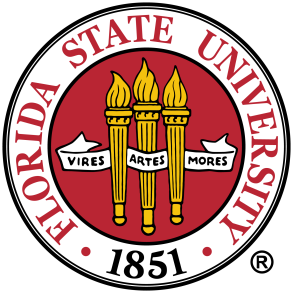 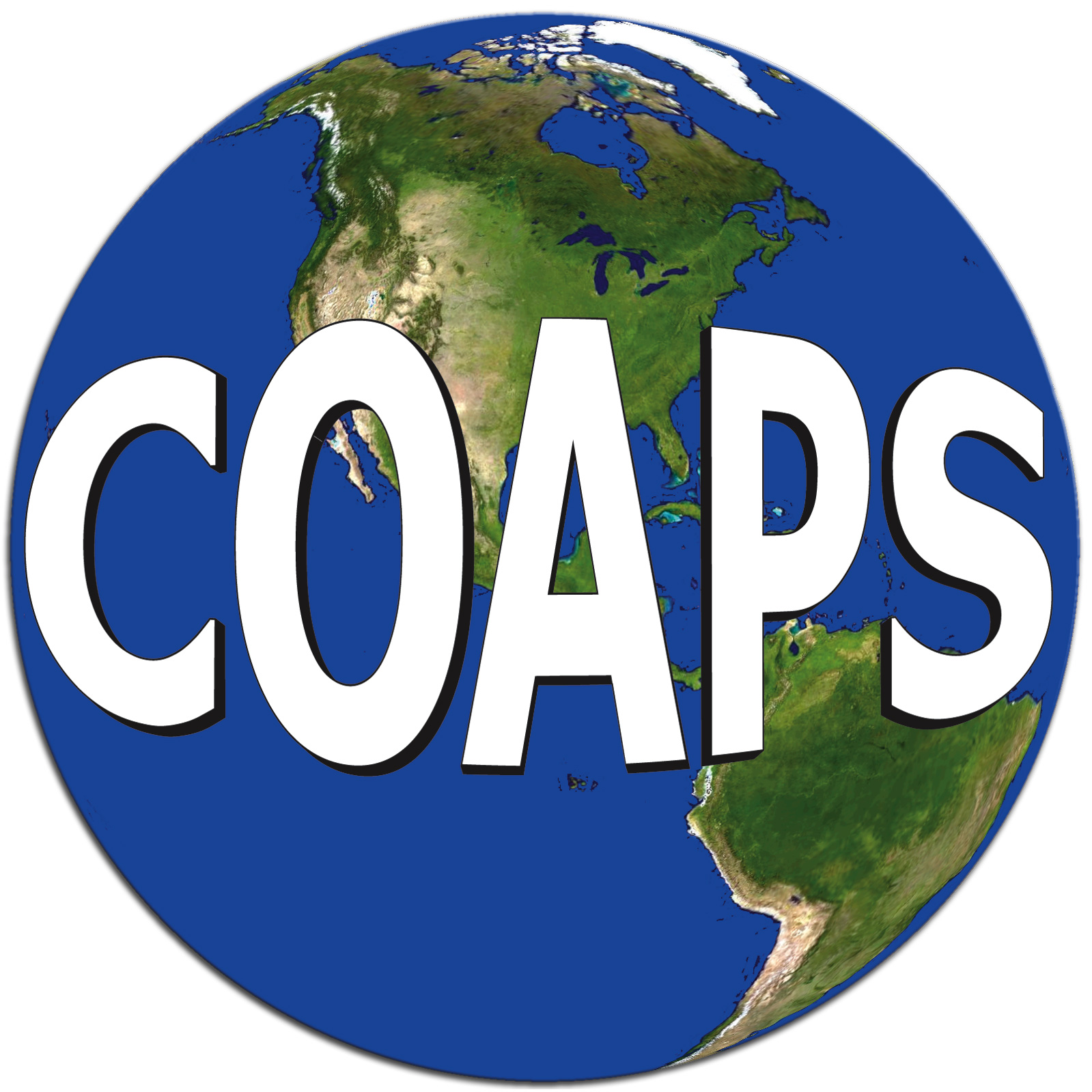 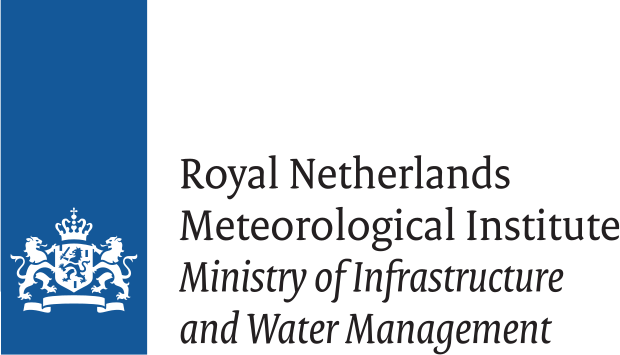 Review of Equivalent Neutral Winds and Stress Equivalent Winds
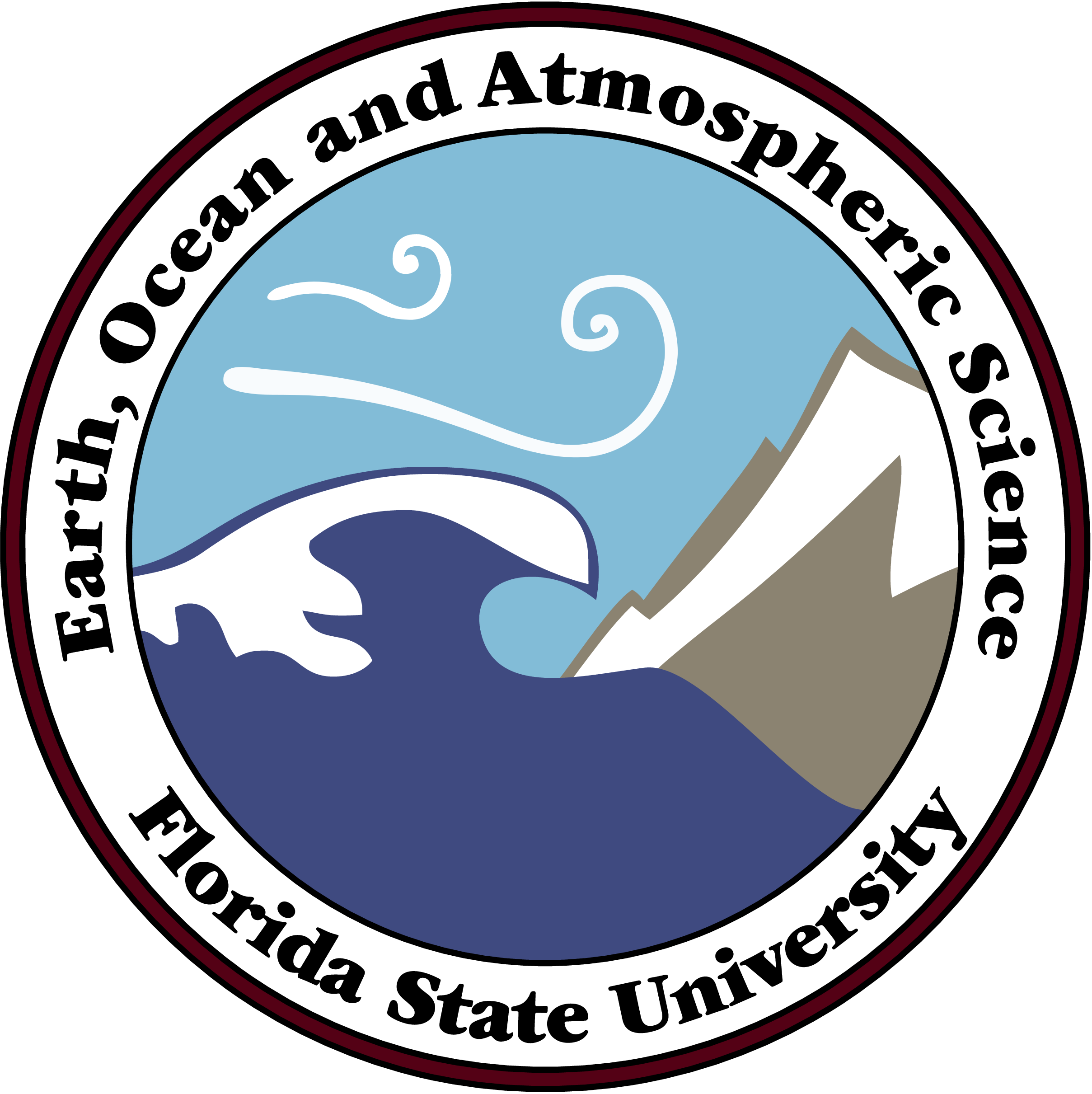 Mark A. Bourassa1 and Ad Stoffelen2
The Florida State University
KNMI
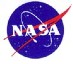 The Florida State University
IOVWST 2011
1
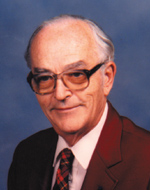 In 1963 Dick Moore had the idea that backscatter could be used to estimate oceanic variables.
The NASA Sea Surface Stress (S3) report indicated that scatterometers probably did respond to stress rather than wind.
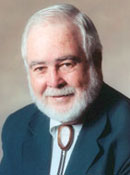 Why Calibrate to ‘Winds’ Rather than Stress
Radar backscatter was observed to be dependent on wind speed and/or wave height in the 1950s.
The number of stress observations available for calibration was approximately zero. Therefore, it was desirable to calibrate to wind, for which the collocated observations would be plentiful.
Willard Pierson, Vince Cardone and colleagues found that wind speed could be adjusted to be more consistent with surface stress.
Equivalent neutral wind
But there was a questionable assumption which brings us to stress equivalent winds
IOVWST 20242
Qualitative Description of Earth-Relative Winds and Equivalent Neutral Winds and Stress Equivalent Winds
Earth relative winds are wind speeds measured relative to the ‘fixed’ earth
Earth relative winds are the standard for almost all atmospheric applications:
Operational meteorology (forecasts and analyses)
Hurricane and marine cyclone analyses
Most meteorologists think in terms of earth relative winds
Equivalent neutral winds are used to determine (or as a proxy for) surface turbulent stress.
They have been designed for very simple conversion to stress.
They assume an average (of some sort) air density, which causes systematic errors when converting from a stress to a wind and a friction velocity
Air density is about 1.1 kg m-3 in the tropics outside of strong cyclones
Air density can be 1.4 kg m-3 in the in extremely cold air outside of strong cyclones
Stress Equivalent winds correct for this problem, defining a satellite wind speed that does take account of the local air density
Which implies that for comparison air density must be used to determine stress-equivalent winds
The Florida State University
IOVWST 20243
This form can be more accurately written as
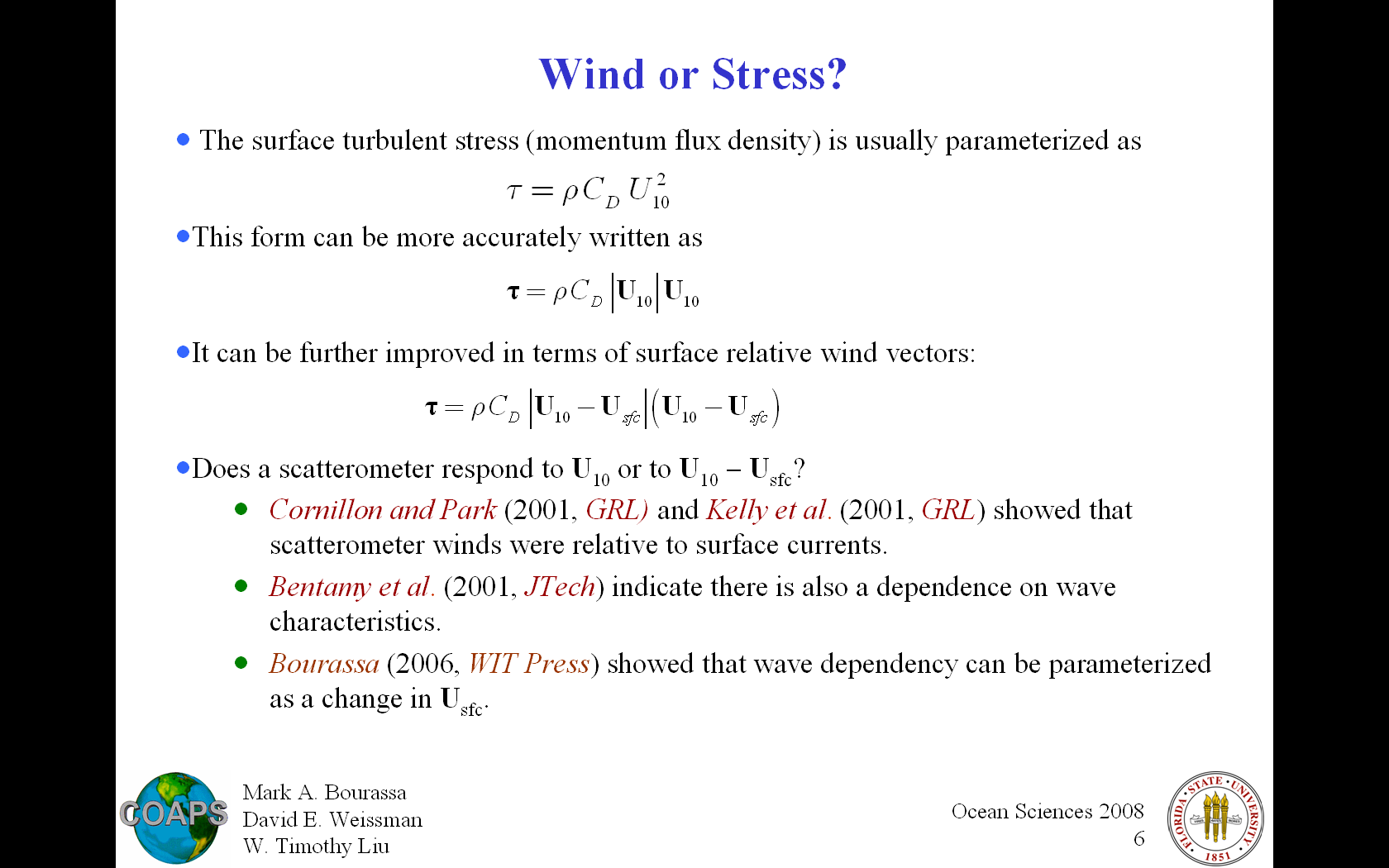 It can be further improved in terms of surface relative wind vectors:
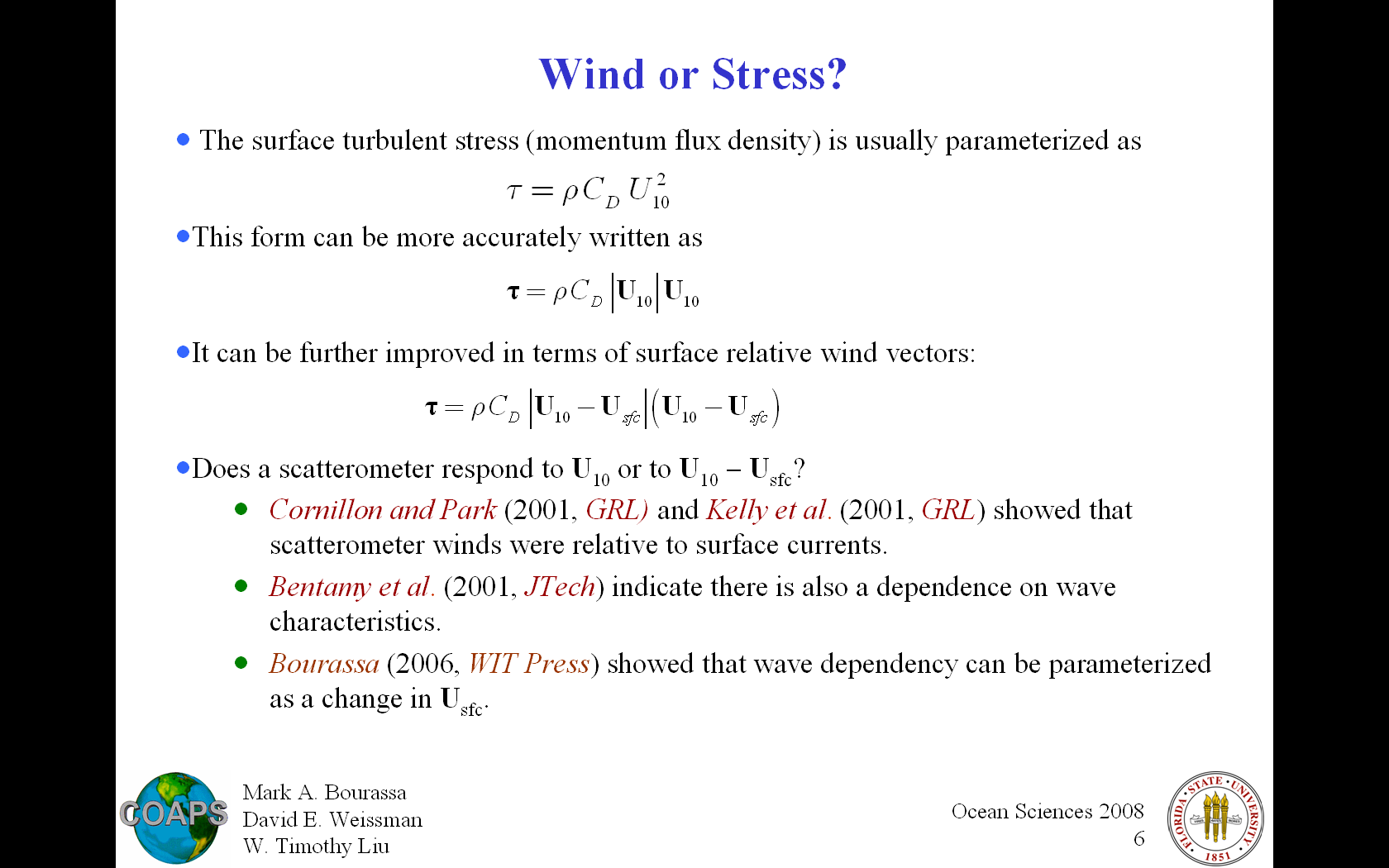 Stress – Parameterization with a Drag Coefficient
The surface turbulent stress (momentum flux density) is usually parameterized as
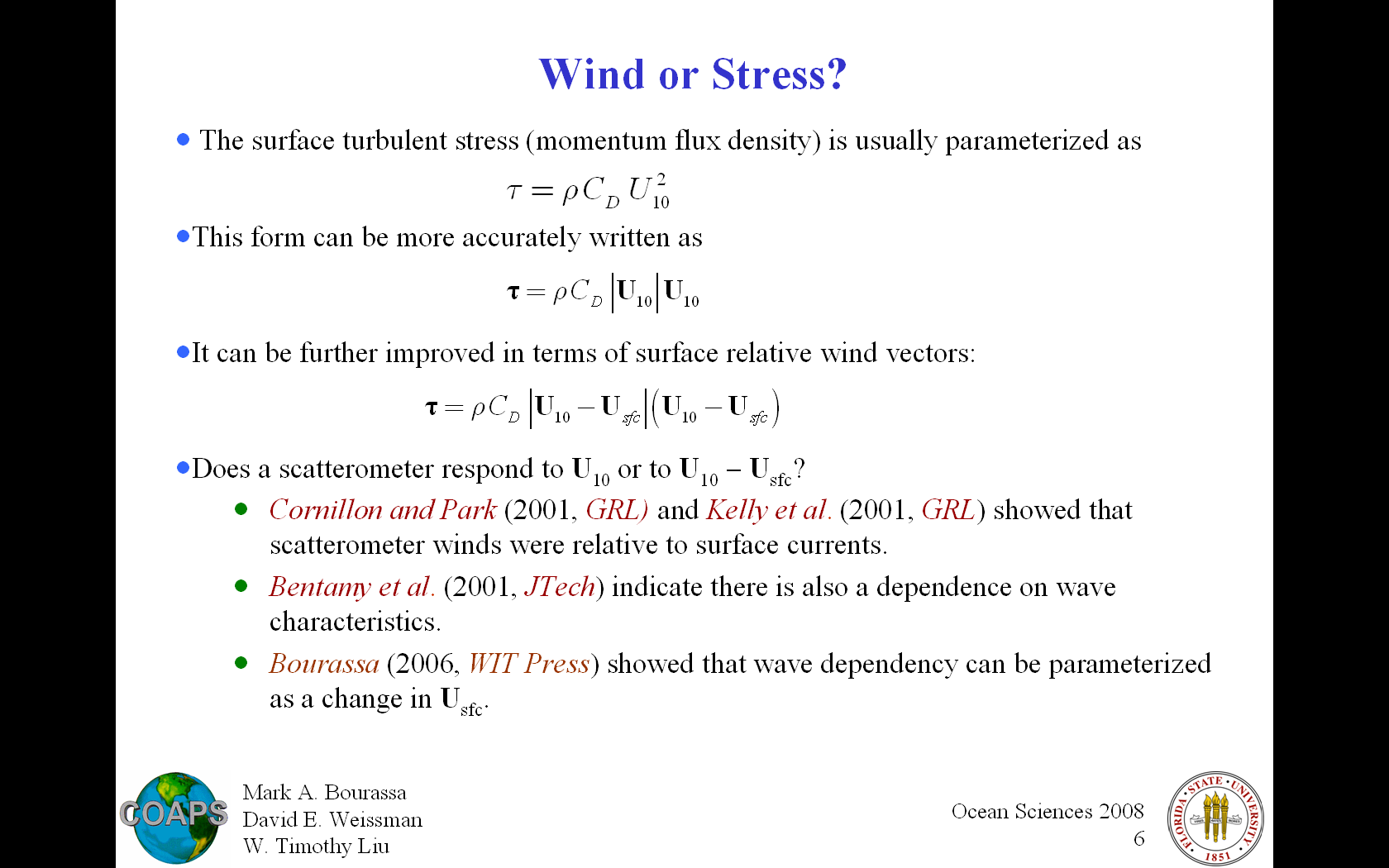 Does a scatterometer respond to U10 or to U10 - Usfc?
Cornillon and Park (2001, GRL), Kelly et al. (2001, GRL), and Chelton et al. (2004, Science)  showed that scatterometer winds were relative to surface currents.
Bentamy et al. (2001, JTech) indicate there is also a dependence on wave characteristics.
Bourassa (2006, WIT Press) showed that wave dependency can be parameterized as a change in Usfc for wind and waves moving in the same direction.
Hence, empirical GMFs tuned to Usfc  incorporate wave (motion) dependency Portabella et al. (2009, JAOT)
IOVWST 20244
Equivalent Neutral wind speed minusEarth Relative wind speed for U10 = 6 ms-1
For equal and opposite air/sea temperature differences, the change is greater for the stable conditions
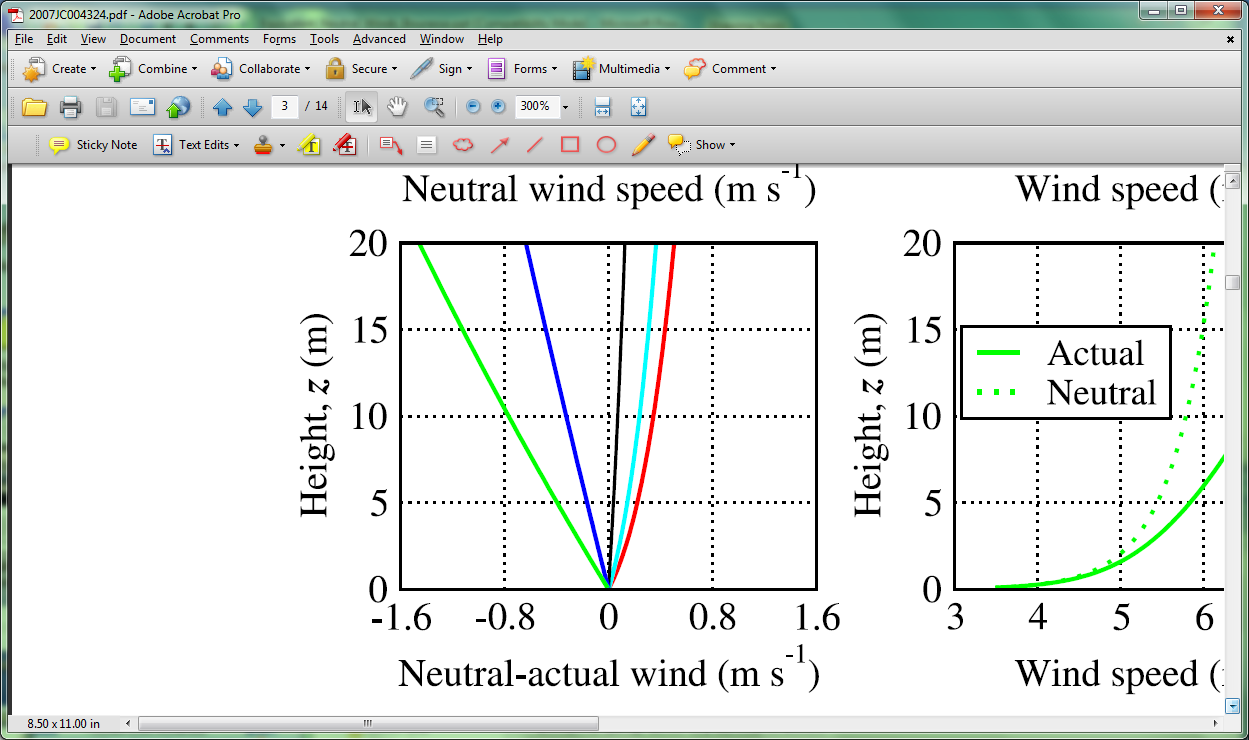 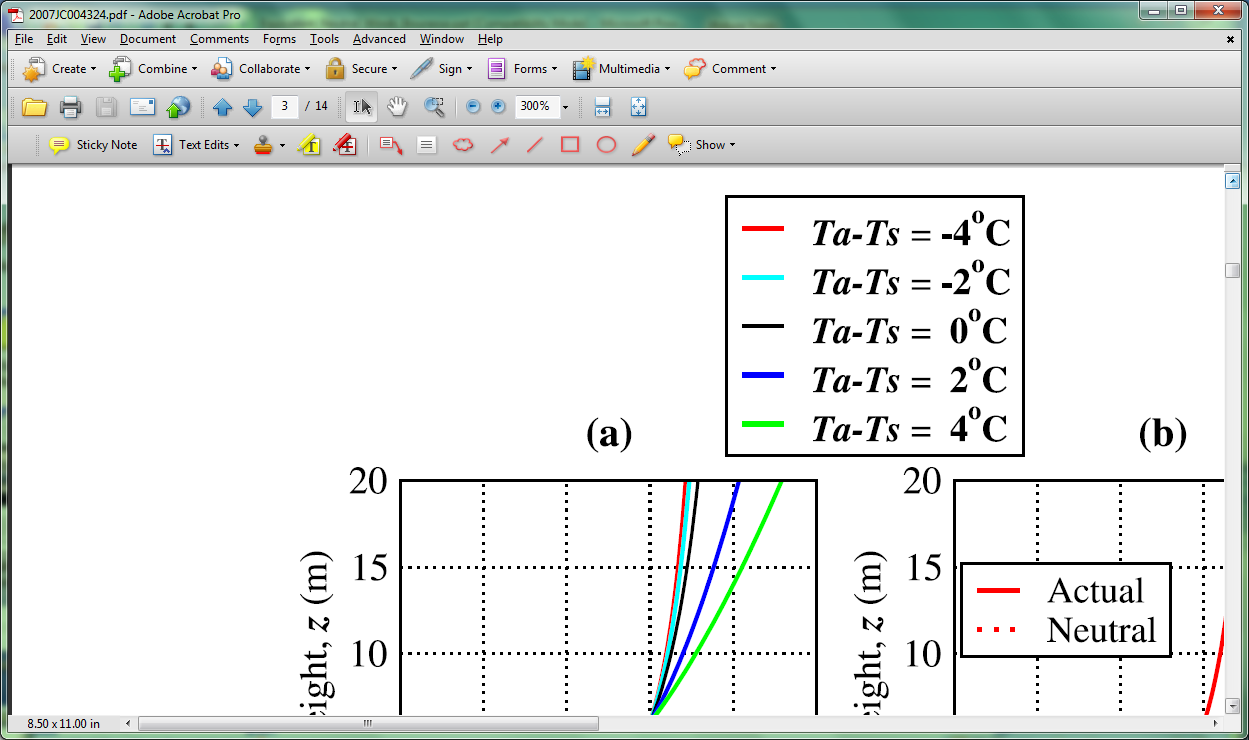 These results require a roughness length that is dependent on friction velocity. Otherwise, it can change a lot
The Florida State University
IOVWST 20245
How To Calculate Equivalent Neutral Winds & Common Errors
Correct Approach
Calculate the friction velocity (or stress) 
accounting for atmospheric boundary-layer stability, and
And using a stress depending roughness length. 

Use these friction velocity and roughness length to determine a wind speed at 10 m height (z=10) with zero additional impact from atmospheric stability.
Common errors: #1 Neutral winds
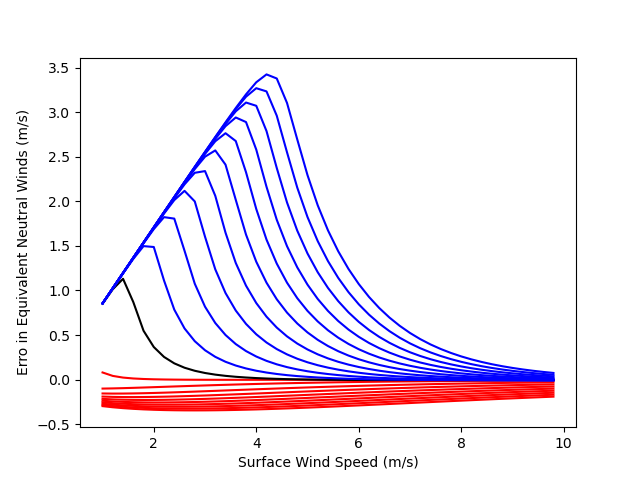 Stable
U10EN – U10_Neutral (ms-1)
#2 Kara et al. (200xx) found that application of a constant roughness length or a roughness length without a dependency on stress (a Charnock like roughness length results in systematic errors in equivalent neutral winds
Unstable
IOVWST 20246
What If Scatterometers Respond to Stress?
If scatterometers respond in a manner consistent with equivalent neutral winds, then they respond to changes in friction velocity (u*).
t = air u*2
Replace u* in the traditional definition of  equivalent neutral winds – write in terms of t
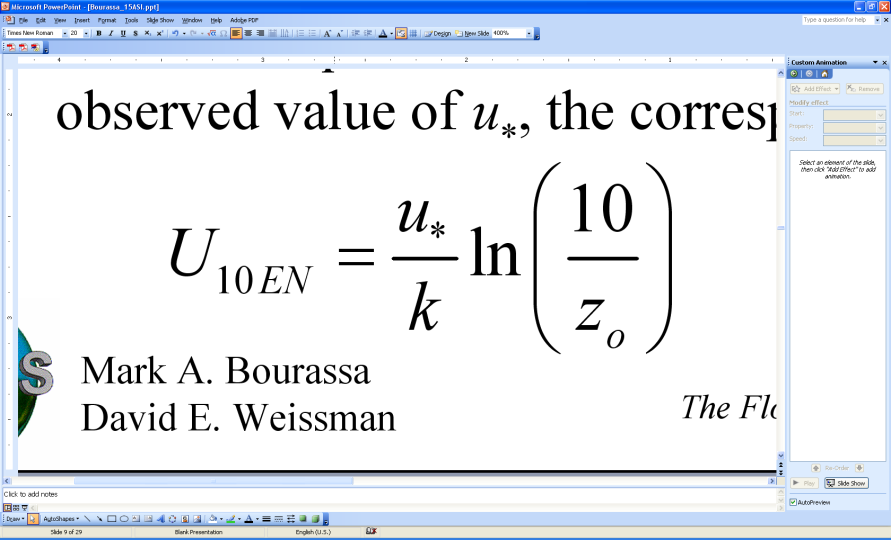 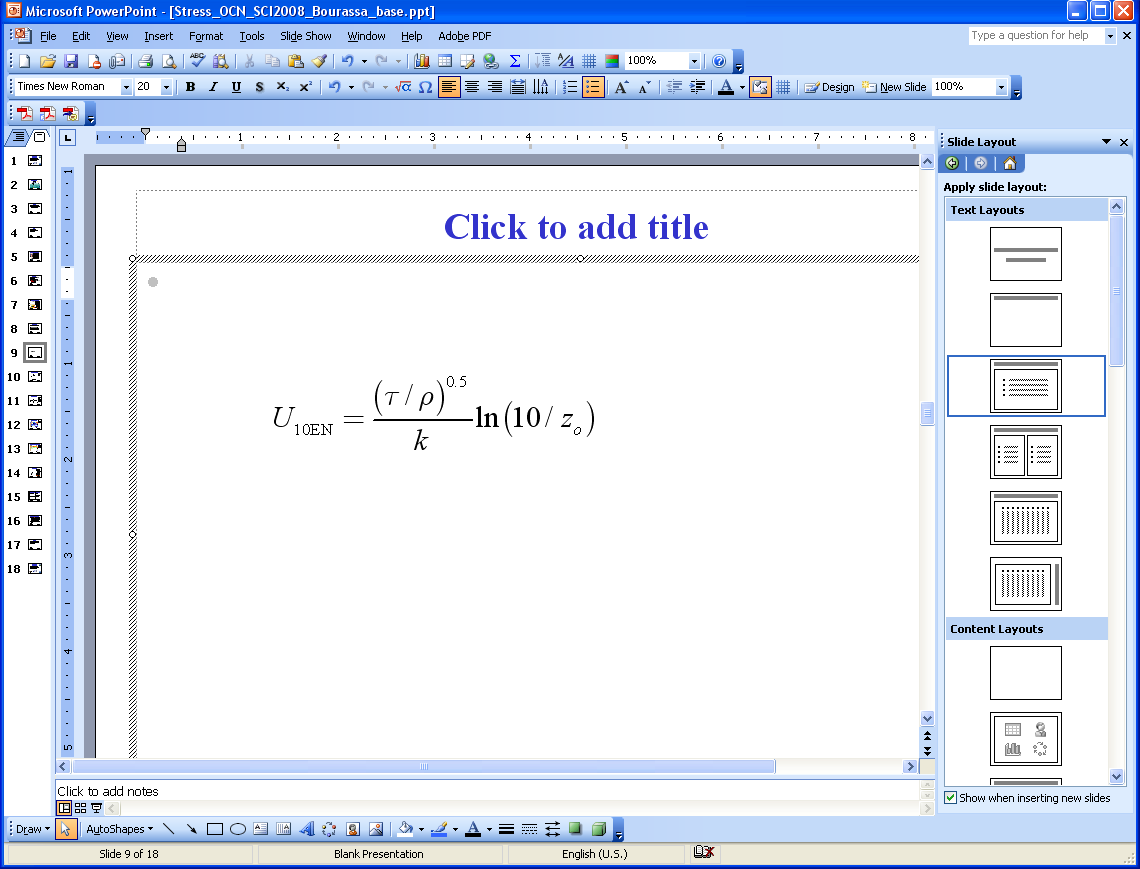 If scatterometers respond to stress, then it responds to changes in air density and change in friction velocity!
If scatterometers respond to stress, then calibrations to stress equivalent winds will not depend on actual air mass density (de Kloe et al., 2017, JSTARS)
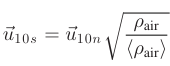 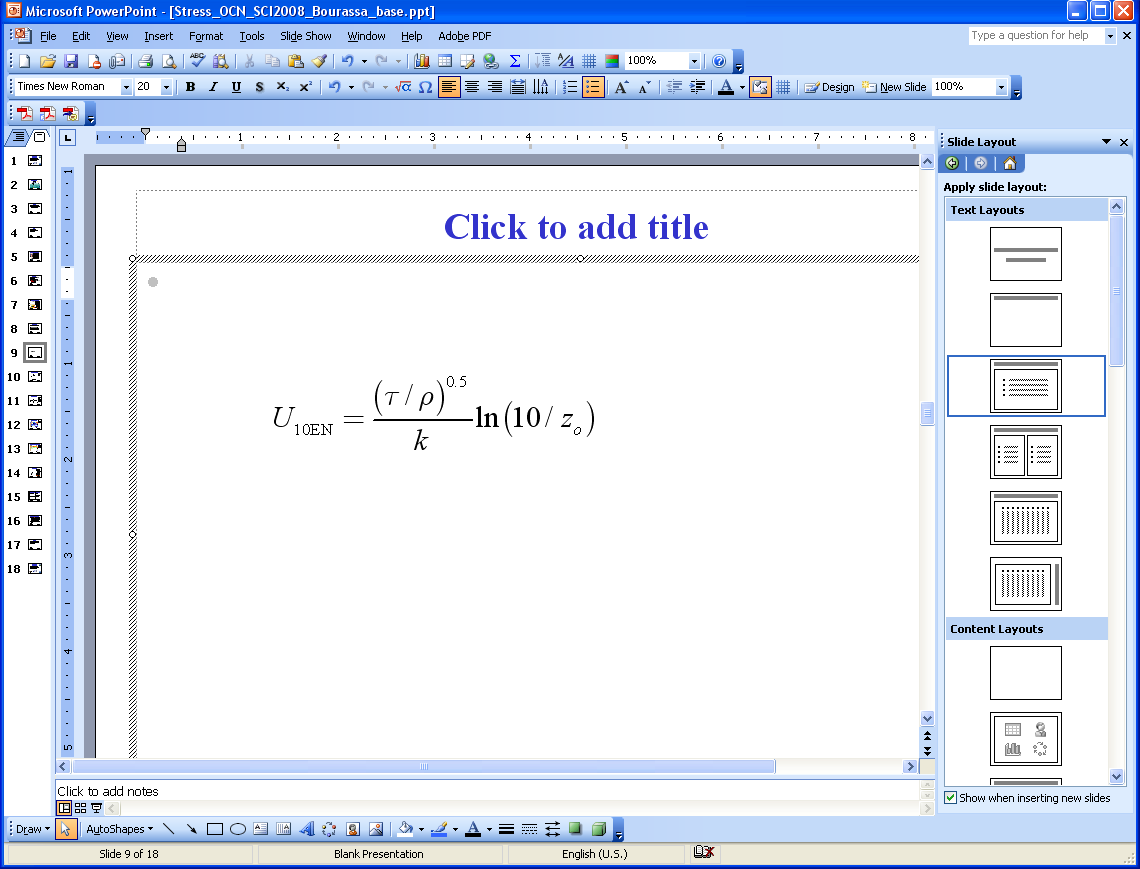   
10S
IOVWST 20117
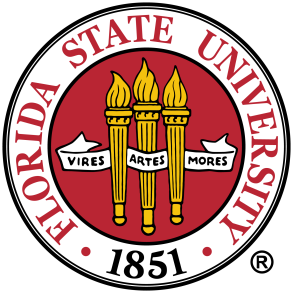 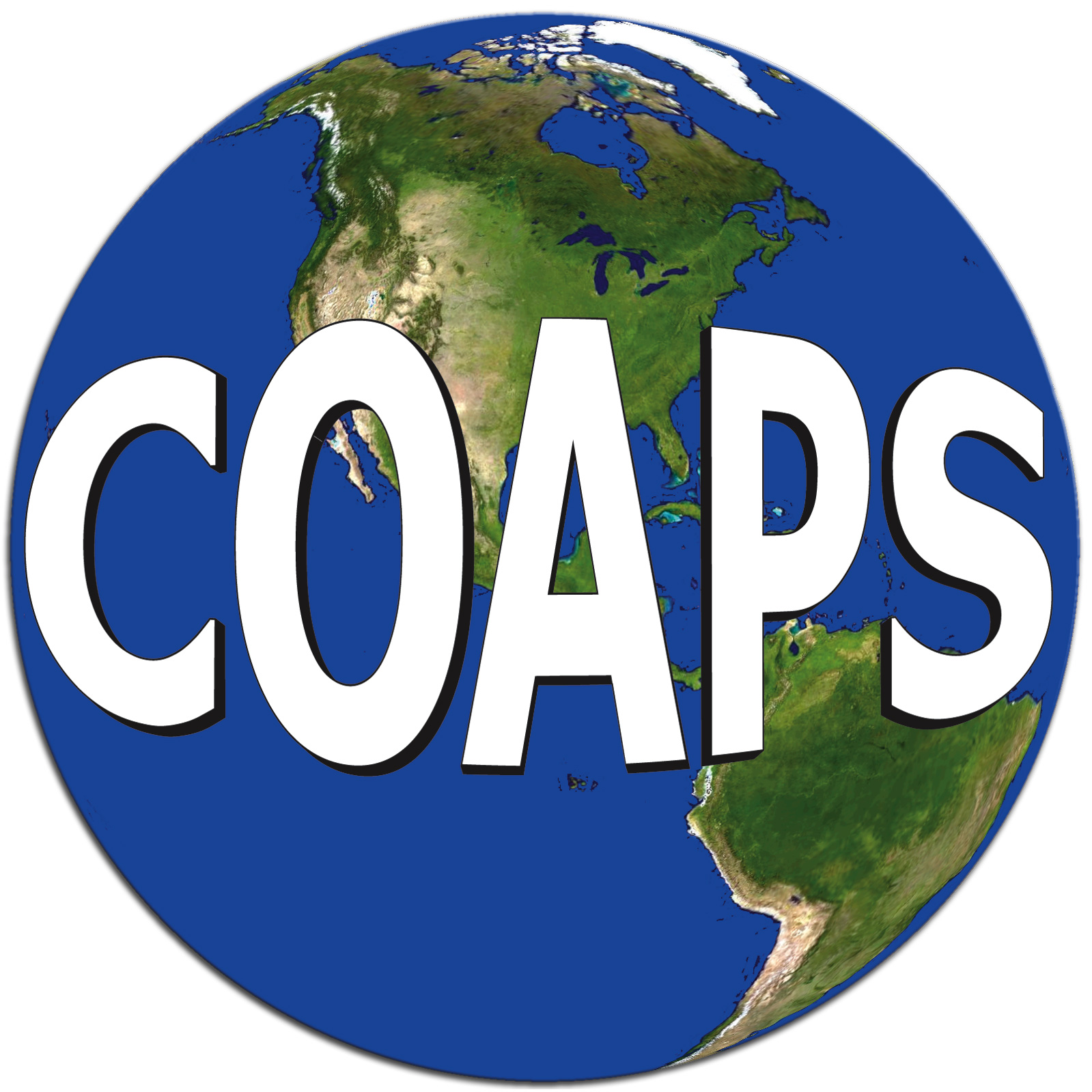 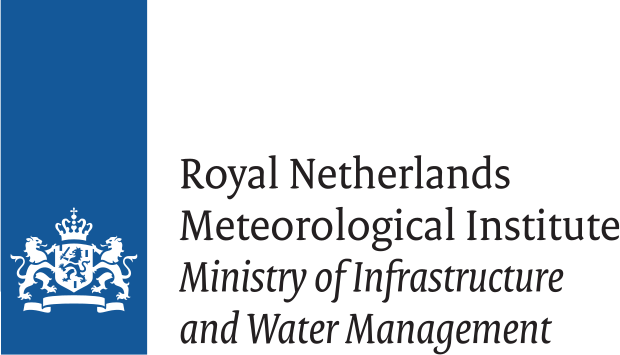 Review of Equivalent Neutral Winds and Stress Equivalent Winds
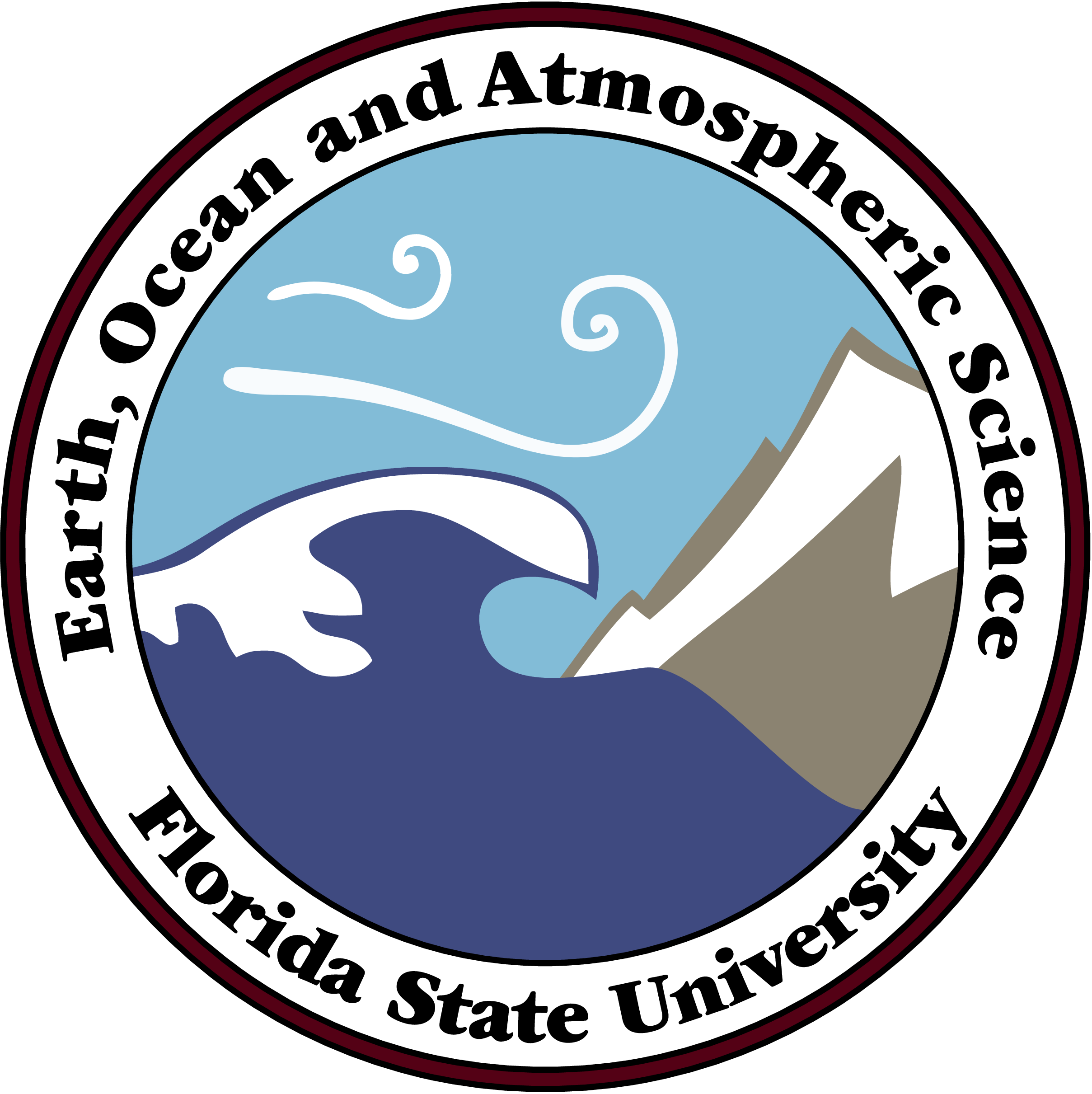 Mark A. Bourassa1 and Ad Stoffelen2
The Florida State University
KNMI
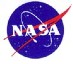 The Florida State University
IOVWST 2011
8